令和5年9月吉日
一般社団法人富田林薬剤師会
会員先生各位
一般社団法人富田林薬剤師会
　　　　　　　　　　　　　　　　　　　　　　　　　　　　　　　 　　　　　　会　　　長　　  南　貞子
　　　　　　　　　　　　　　　　　　　　　 　　　　　　　　　　　　　　　　福利厚生委員  　遠山　幸男
日帰りバス旅行のご案内

拝啓　先生方におかれましては、益々ご清栄のこととお慶び申し上げます。
平素は、一般社団法人富田林薬剤師会の活動にご理解ご協力を賜り、厚く御礼申し上げます。
本年度は、久しぶりに日帰りバス旅行を企画致しました。この機会に会員先生方の親睦を深めていただければと思います。会員先生及びご家族様限定となりますが、多数のご参加をお待ちしております。　　　　　　　　　　　　　　　　
敬具
【日程】　令和５年１０月２９日（日）

【行先】　淡路島

【集合】　富田林薬剤師会室前 : 7:20
                富田林駅北口 ロータリー : 7:30

【行程】　

富田林市発　＝＝＝　淡路SA(小休止)　＝＝＝　福良港(観潮船に乗船して「 うずしおクルーズ 」        7:40　　　                          　　　　　　　　　　　　　　　　10:35～14:00

の後、名物 “ 鯛料理 ” のご昼食)　＝＝＝ お香の薫寿堂(お香作り体験)　＝＝＝　たこせんべい
                                                                              14:40～16:00　　　　　　　　　　　               16:05～16:50
の里(お買い物)　＝＝＝　淡路ハイウェイオアシス(小休止)　＝＝＝　富田林市着　
　　　　　　　　　　　　　　　　　　　　　　　　　　                                                   20:00頃
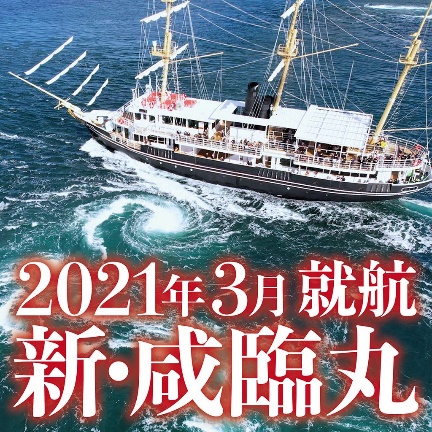 大潮の日にあたるため
　　　期待度は◎
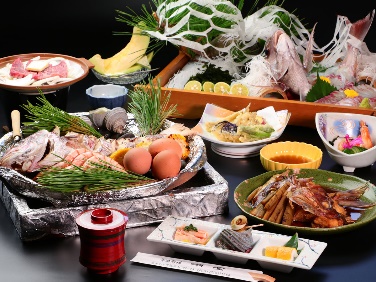 【会費】　会員先生：無料　　
　　　　　  ご家族様：3000円
                （小学生以下のお子様：1000円）
準備の都合上、９月３０日（土）までに返信お願い致します。 FAX : 0721-29-2020
日帰りバス旅行に（ 参加・不参加 ）します。　      　　　　       　　 薬局　
　
　　お名前（会員）　　　　　　　　　　　　　　　　　　　　
 　
　　お名前（会員・ご家族・小学生以下）　　　　　　　　　　　　　　　　　　
 
　　お名前（会員・ご家族・小学生以下）　　　　　　　　　　　　　　　　　　
 
　　お名前（会員・ご家族・小学生以下）　　　　　　　　　　　　　　　　　　
 
足らない場合はコピーしてください。
集合場所： 薬剤師会室前

　　　　　　　富田林駅北口 ロータリー
どちらかに、
〇をつけて下さい